How to align business & governance in Solid ecosystems?
Maarten de Mildt & Sander Van Damme
“Most business ecosystems fail”
“And are not sustainable in the long run”
Source: https://www.bcg.com/publications/2020/why-do-most-business-ecosystems-fail
“Wrong governance choices are the number one reason they fail”
…So governance and business choices impact one another
Source: https://www.bcg.com/publications/2020/why-do-most-business-ecosystems-fail
How to align governance and business?
…and how we are trying to answer this question
Let’s circle back:“Most business ecosystems fail”
…what are business ecosystems, 
and what do they have to do with Solid and data ecosystems?
What are Business ecosystems?
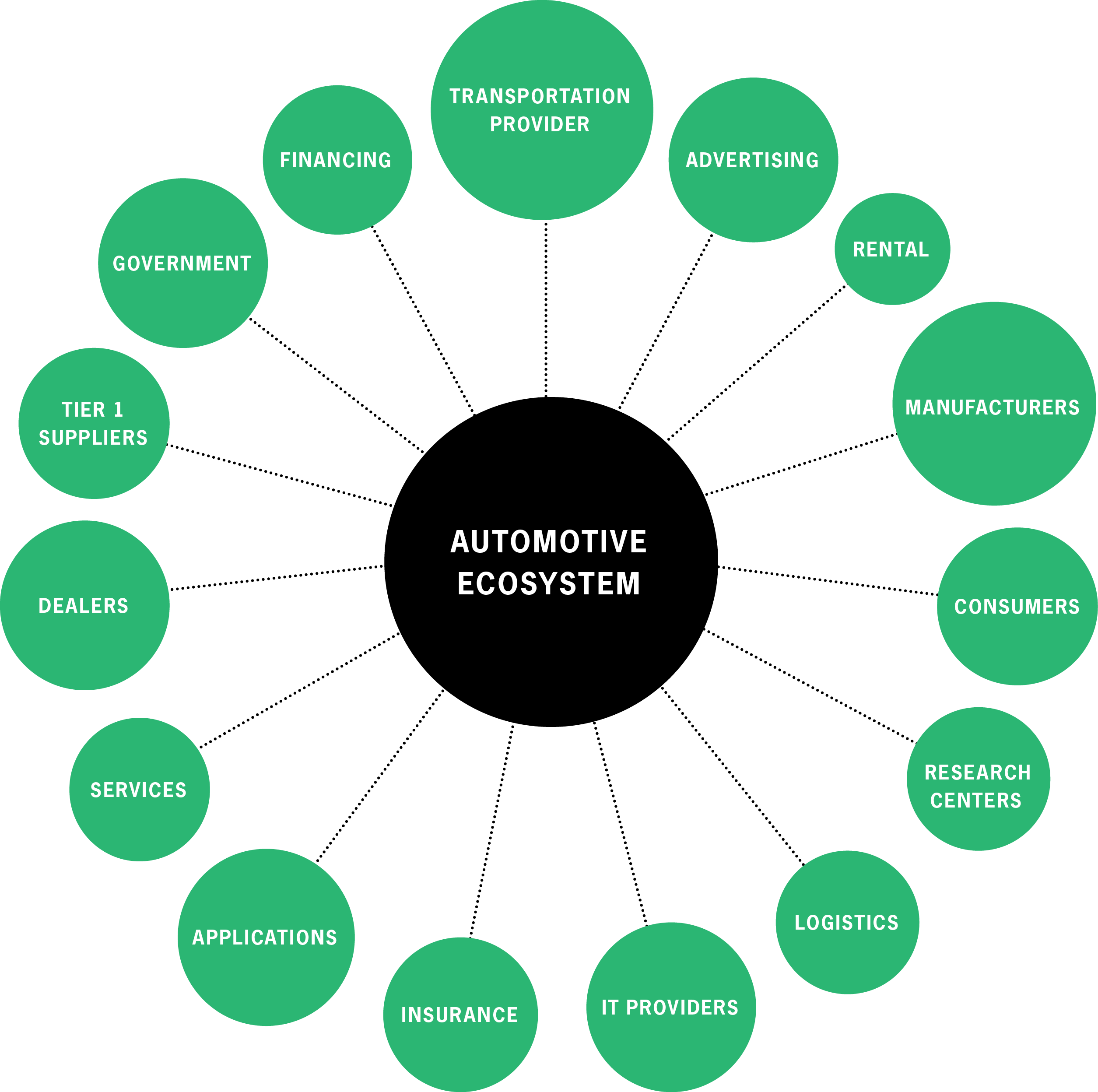 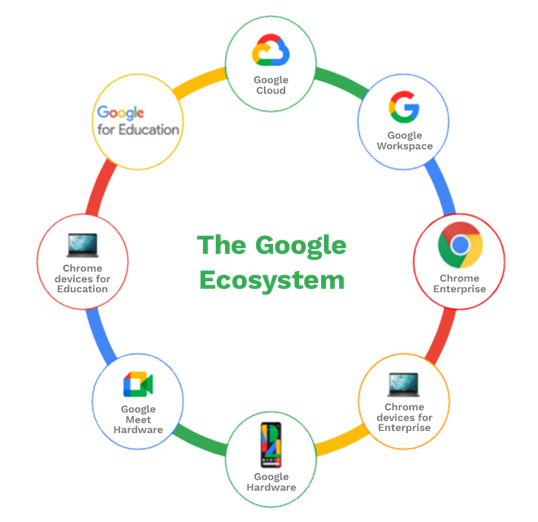 What does this have to do with data ecosystems?
Data ecosystems inherit business ecosystem characteristics…
Technical and organizational systems
Multiple autonomous actors coopeting
Self-organizing

…and add some data specific ones
Data is a key, cyclical resource
Purpose of sharing data
Next up:“Wrong governance choices are the number one reason they fail”
…So what is ecosystem governance?
What is ecosystem governance?
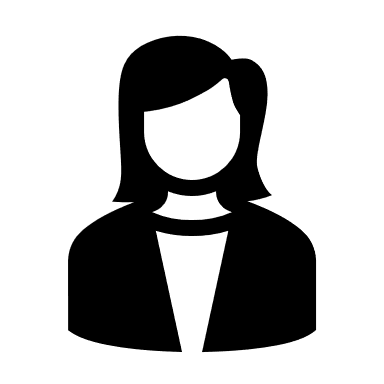 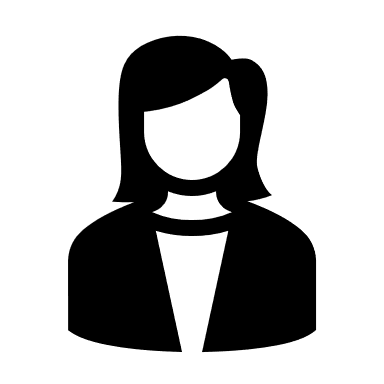 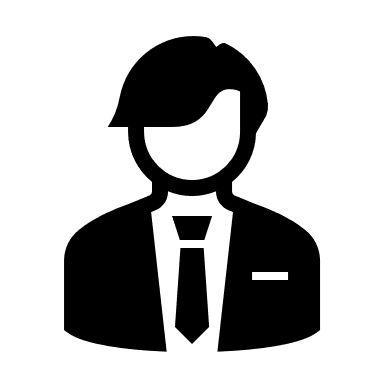 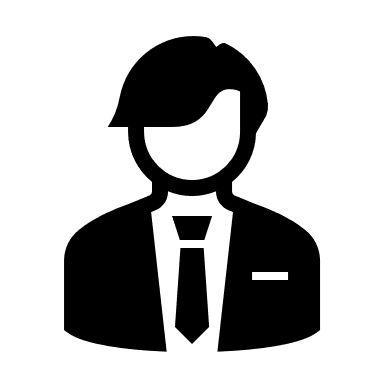 ?
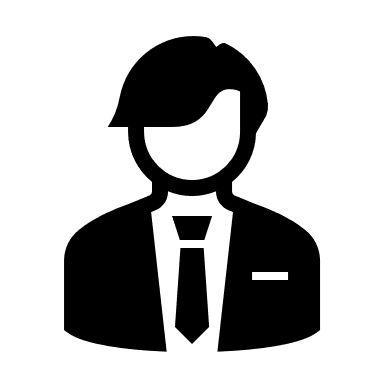 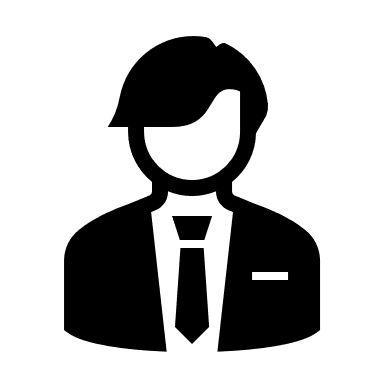 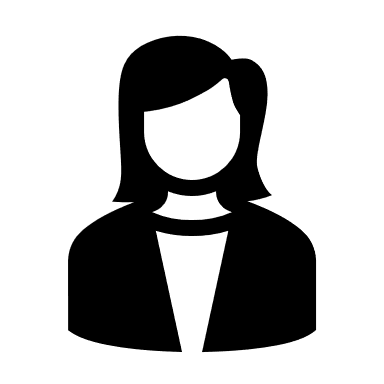 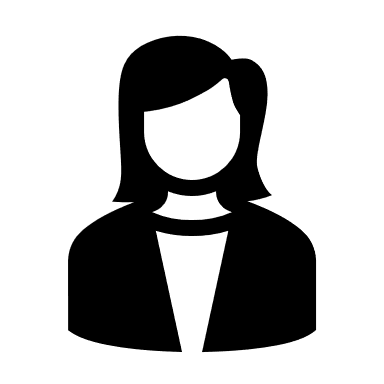 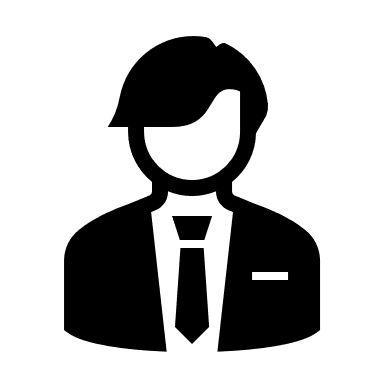 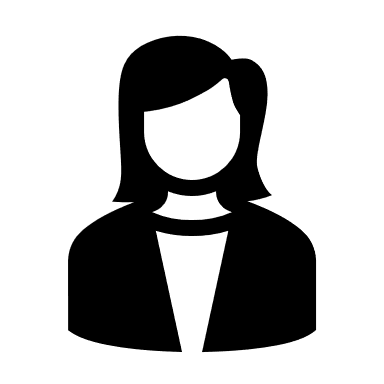 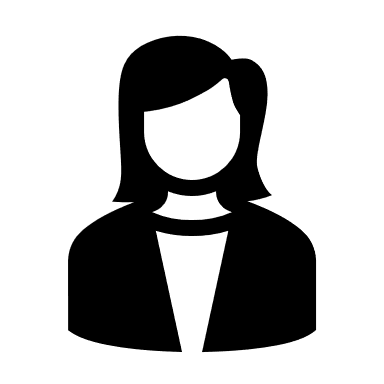 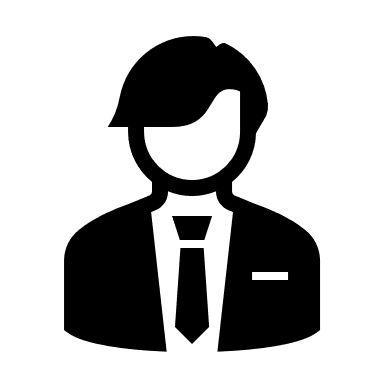 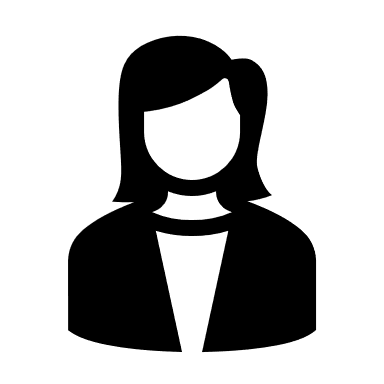 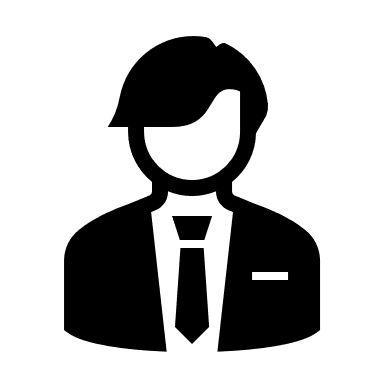 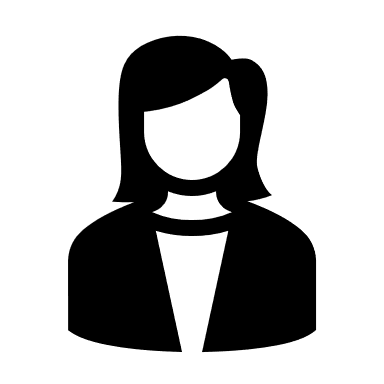 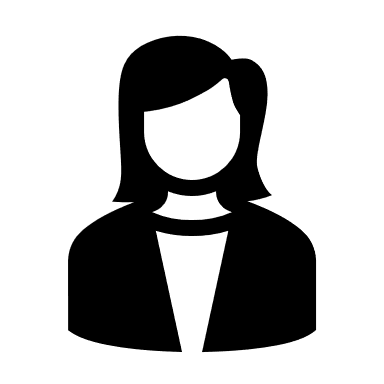 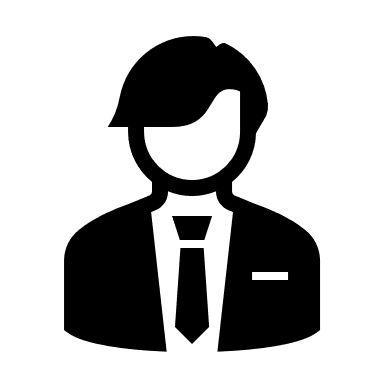 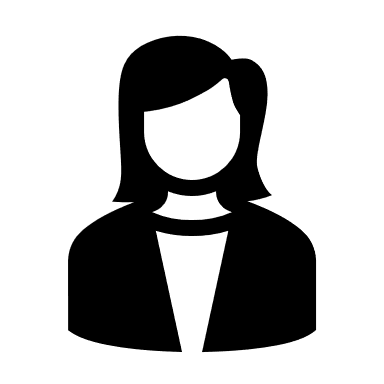 Hierarchical control
Indirect control
Ecosystem governance is a more complex story…
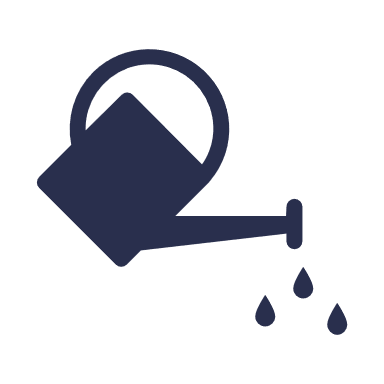 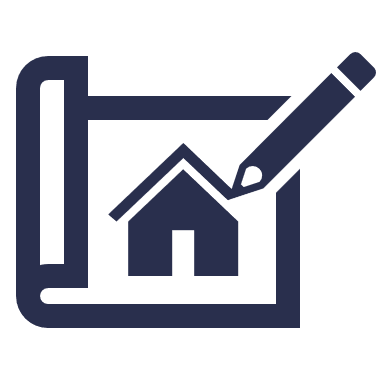 Growth and sustainability
aligning with architecture
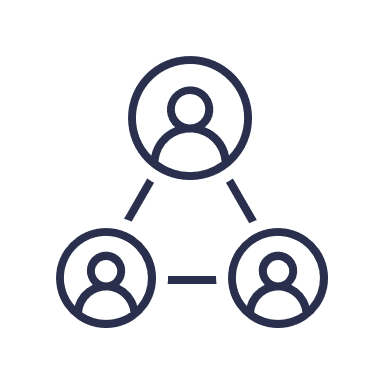 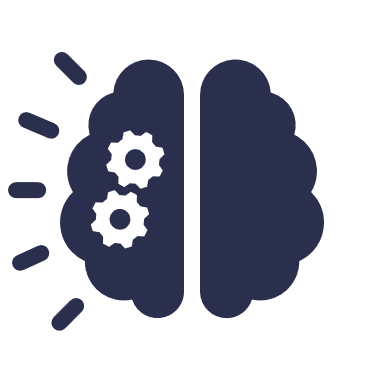 Diversity & flexibility
dividing decision power
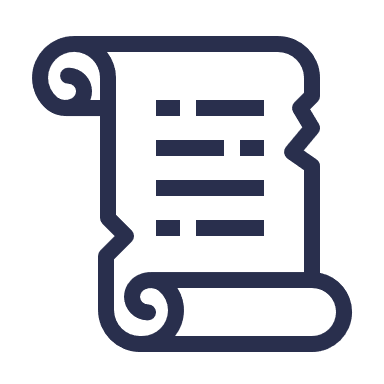 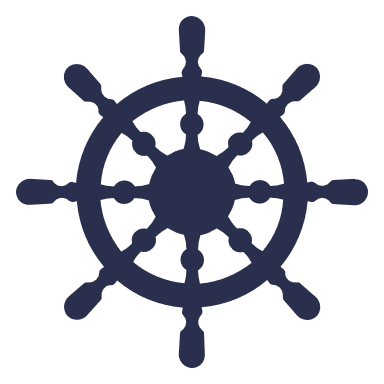 creating orchestration mechanisms
Control
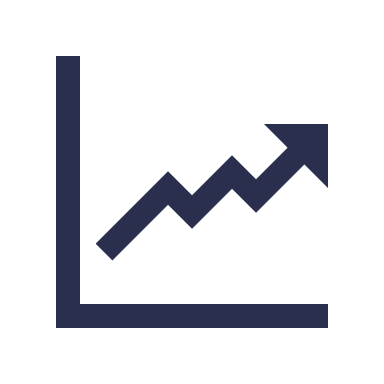 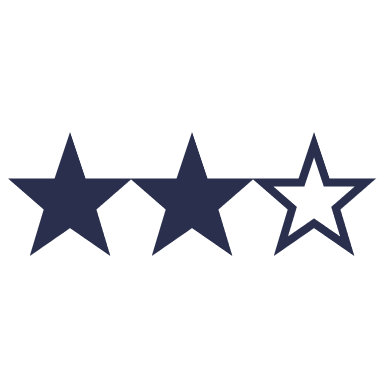 creating motivation
Quality
With multiple perspectives…
…and influences other platforms’ governance and business models
Platform governance model
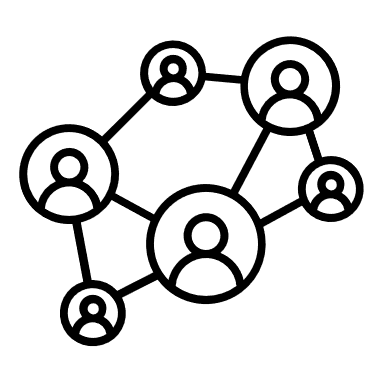 Network governance
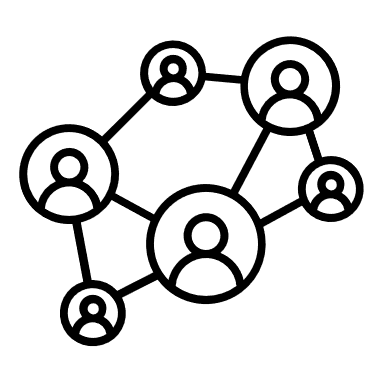 …interacts with other platforms through governance rules, like quality standards…
Platform business model
Given this complexity, is it possible to align governance and business?
…spoiler alert, we don’t know (yet)
We need to ask the right questions
…is there even such a thing as the right answer?
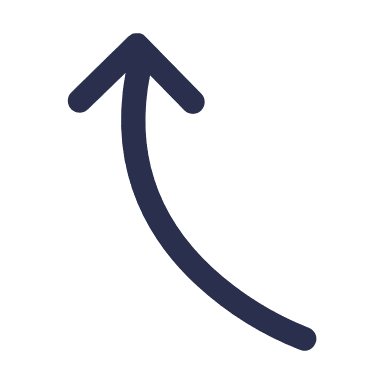 Platform governance model
Data ecosystem governance models
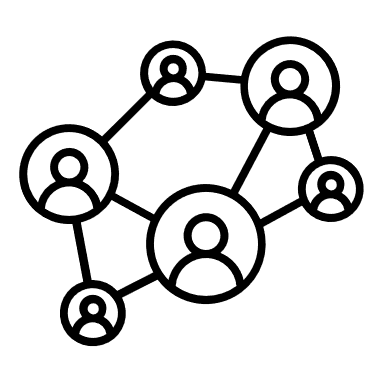 What are data ecosystem governance and business models?
Platform business model
Data ecosystem business models
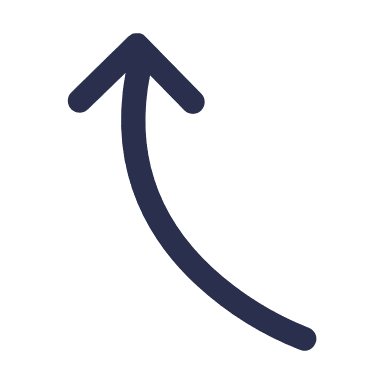 Governance models
data collaborative
data union
data commons
data trust
personal data sovereignty
data cooperative
board
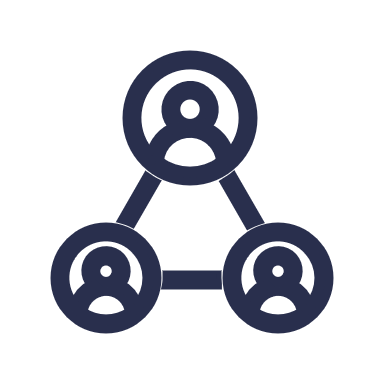 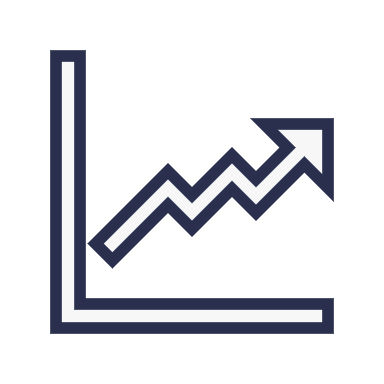 rulebook
architecture
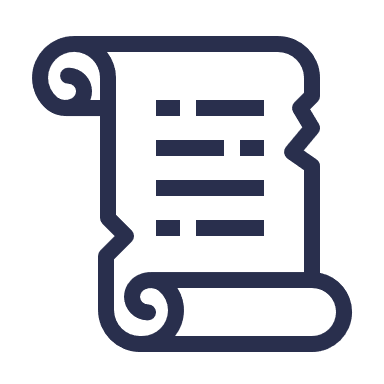 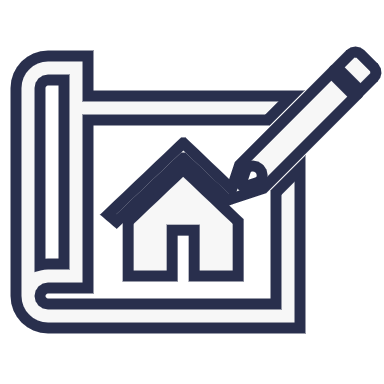 Business models
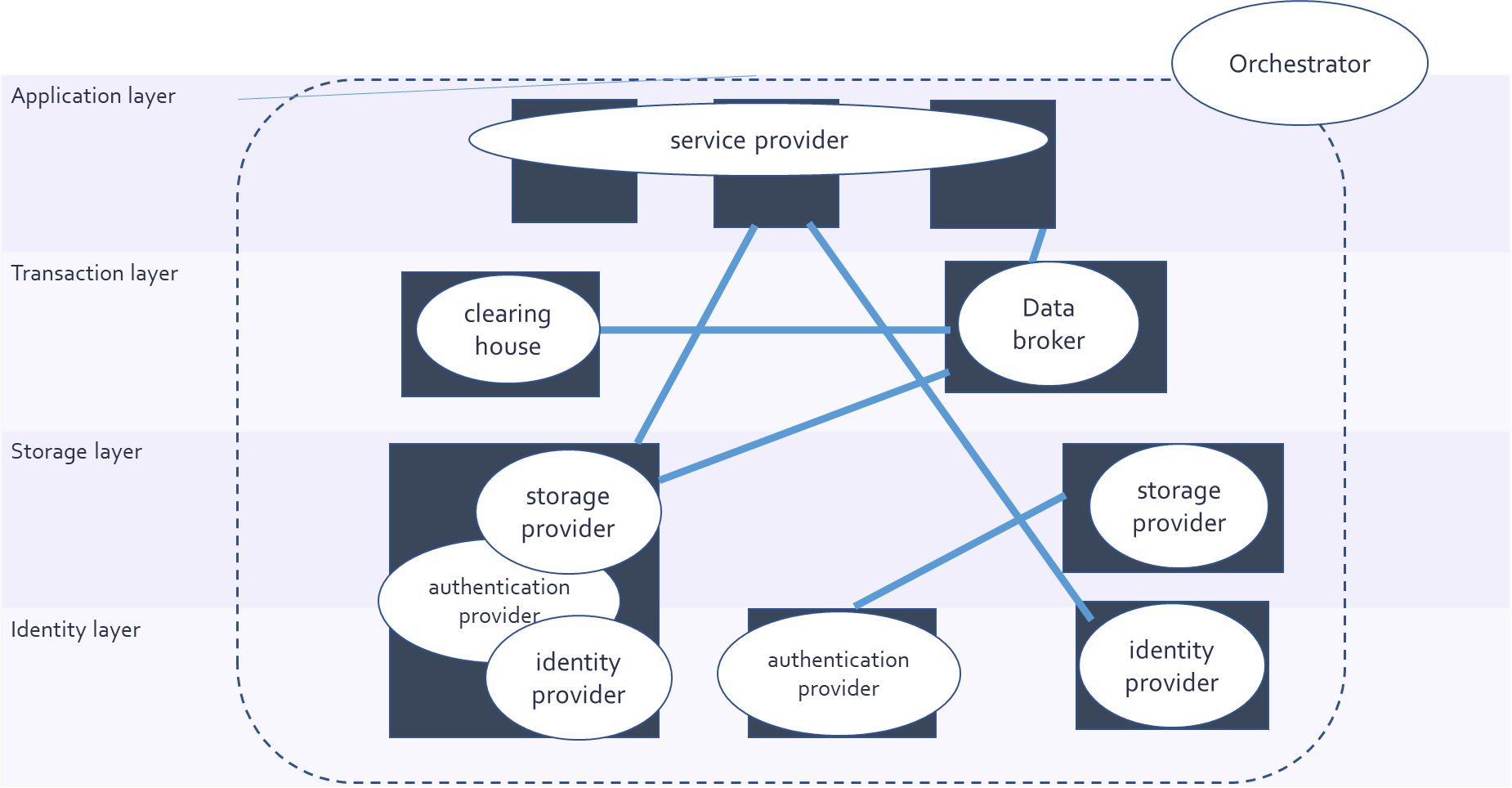 Why does this alignment matter?
Platform business model
Platform governance model
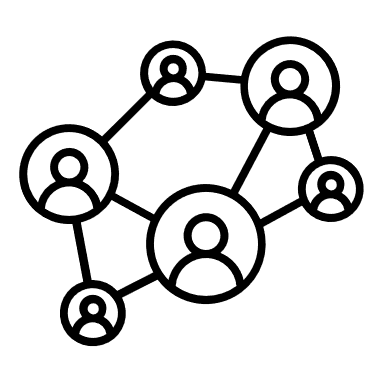 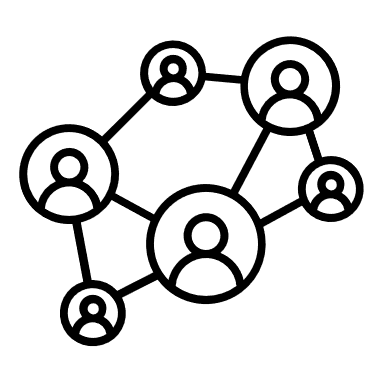 Network governance
And how to measure its success?
[Speaker Notes: Mention one example of business wise market share is a success criteria, but this leads to monopolies which defies the success criteria of diverse ecosystems from governance perspective]
“Successful ecosystems acquire market share”
The main goal behind is continuous growth

Prevent catering towards one partner, customer or market

Does this mean the ecosystem initiator has market power?

Winner takes all scenario for ecosystem initiator?
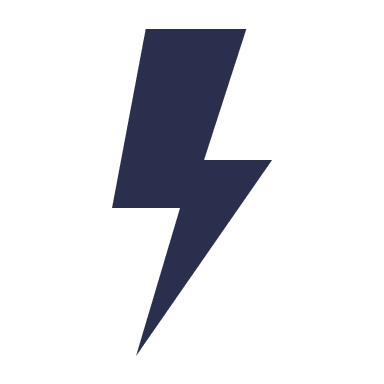 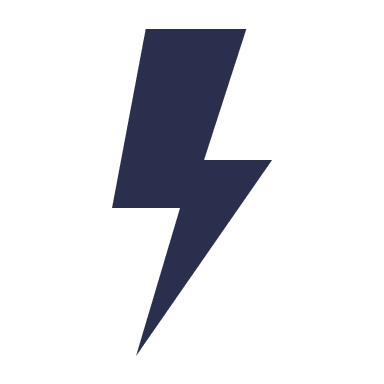 Does this lead to new monopolies?
18
“Successful ecosystems create more value than individuals”
The main goal here is sustainable value creation

While maintaining fairness within the ecosystem

Sustainable value means value for each ecosystem actor

Do actors expect individual rewards and return on investments?
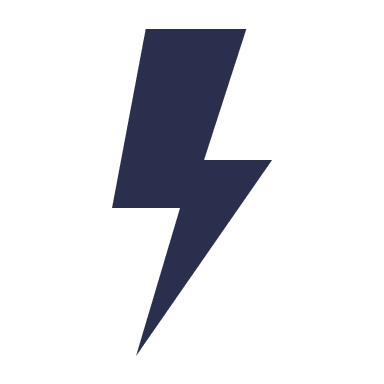 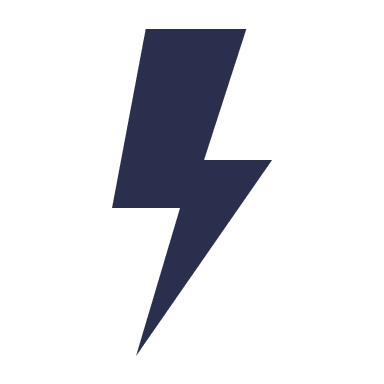 Is there a misalignment in value expectations?
19
“Successful ecosystems distribute power fairly”
Open
Quality
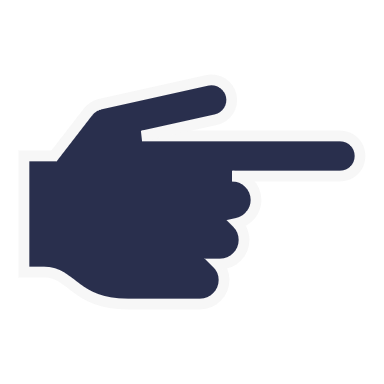 Power distribution
Interconnectedness
Interdependencies
Power distribution
Do parties that control such decisions have more power?
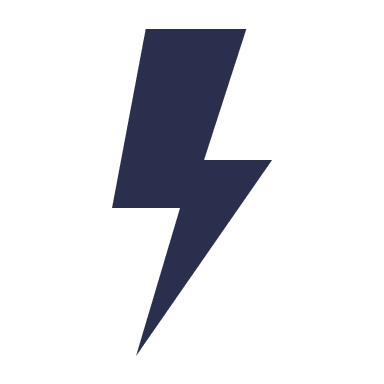 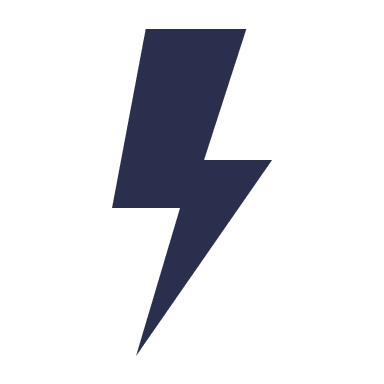 Does this lead to arbitrary markets?
20
How are we making sense of it all?
We started with a systematic scan of literature
Going back to the origin of data ecosystems
Platform theory
Ecosystem theory
cooperation & coexistence
(technical) component of ecosystem
Data 
Ecosystems
sustainable in changing environment
network effects
Beyond firm-centric relationships
orchestrated collaboration
[Speaker Notes: Technical component also used in the context of “part of the ecosystem”]
Different background, different goals?
Platform theory
(technical) component of ecosystem
e.g. set boundaries of ecosystem
network effects
e.g. accumulate market share
orchestrated collaboration
e.g. stakeholders inscribe platform rules
[Speaker Notes: Show the “misalignment” of goals]
Different background, different goals?
Ecosystem theory
cooperation & coexistence
e.g. create value networks
sustainable in changing environment
e.g. collective surivival
Beyond firm-centric relationships
e.g. establish interlinked vision
[Speaker Notes: Technical component also used in the context of “part of the ecosystem”]
Different background to Data Ecosystems
What do these different goals mean for data ecosystems?
cooperation & coexistence
(technical) component of ecosystem
Data 
Ecosystems
sustainable in changing environment
network effects
Beyond firm-centric relationships
orchestrated collaboration
[Speaker Notes: Show the “misalignment” of goals]
Figure out which use cases are considered
Sector-oriented
Technology-centered
Open Data
Open Source Software
Medical
Tourism
Open Government data platforms
Recommender systems
Research
Cultural
Spatial open data ecosystems
Blockchain implementations
Energy
Agriculture
Personal data 
management platforms
Smart city open data
Transport
Automotive
Open data initiatives
Food industry
Financial
IoT
Regulatory Tech
We’ll leave you with the concluding question:
Does aligning governance and business in data ecosystems require new goals?
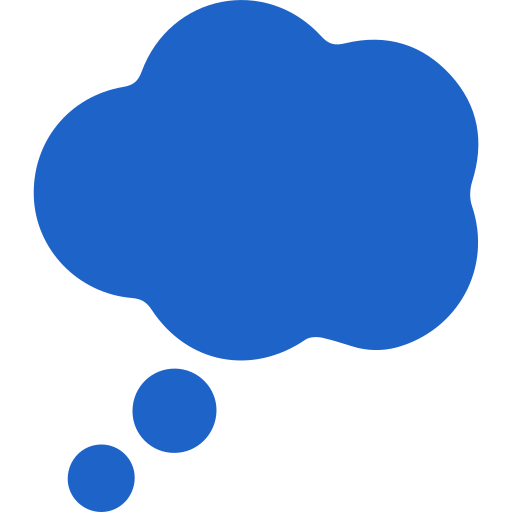 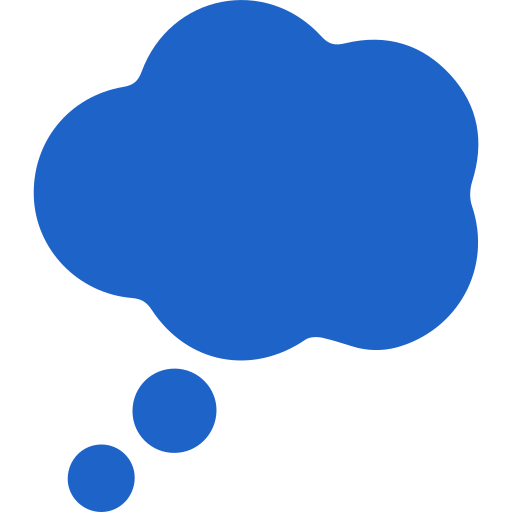 What do you think?
Fair governance mechanisms hinder innovation and growth.
Agree
Disagree
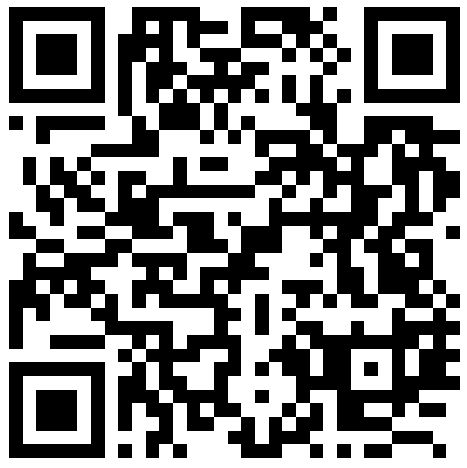 1
2
Go to wooclap.com
Enter the event code IMECSOLID in the top banner
28